Das Europäische Projekt ICT-DRV Trainingkurs “Ladungssicherung”
Warum Ladung sichern
Warum Ladung sichern
Vermeidung von Verkehrsunfällen
Vermeidung von Ladungsschäden
Vermeidung von Arbeitsunfällen
Verantwortung gegenüber der Öffentlichkeit
Vermeidung von Verkehrsunfällen
Wiesbaden112.de/ Flickr.com
Vermeidung von Ladungsschäden
Projekt Caring
Vermeidung von Arbeitsunfällen
Verantwortung gegenüber Gesellschaft und Umwelt
Ladungssicherung
Fährst du schon oder sicherst du noch?
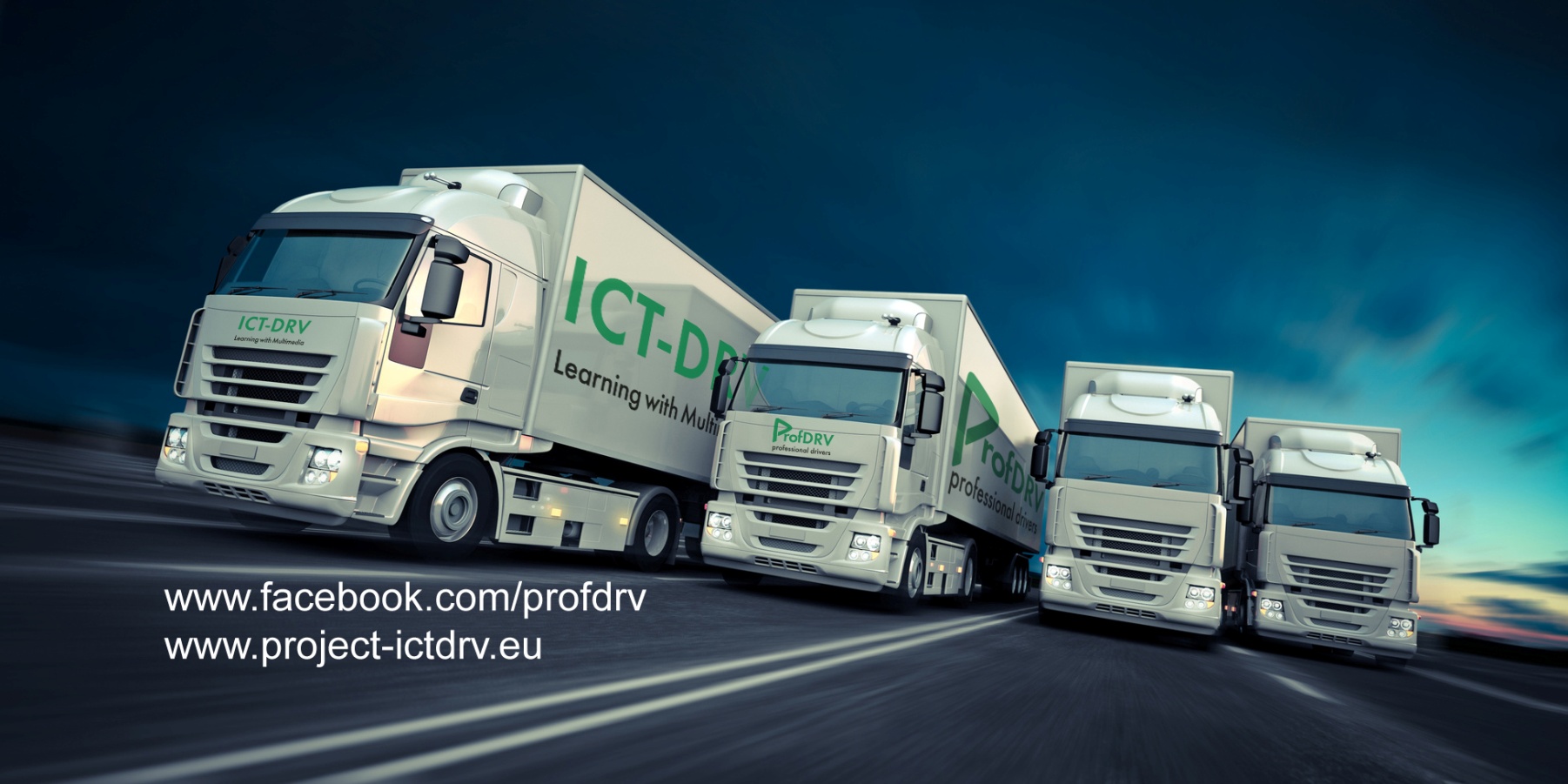 www.project-ICTDRV.euBerufskraftfahrer mit Multimedia-basiertem Lernen auf ihren Job vorbereiten und auf dem neuesten Stand halten.